Lesson 1:Adding and Subtracting Decimals
First Nine Weeks
TOPIC I: Operations with Whole Numbers, Fractions and Decimals
NS 2.3
6
OBJECTIVE-  I will be able to:
Add and subtract decimals fluently using the standard algorithm
VOCABULARY

addends
sum
difference
Essential Question-

How do you find the sum or difference of decimals?
Sums and Differences with Decimals


Find the sum or difference.

2.2 + 3.579 + 14 =
Find the sum or difference.

16 .25 – 3.285 =
0    0
0
0   0    0
1    2    9   6    5
1    9    7    7   9
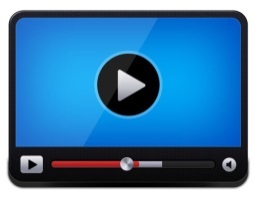 Let’s review:
I Do
[Speaker Notes: Click on video.  Skip advertisement.]
Find the sum or difference.
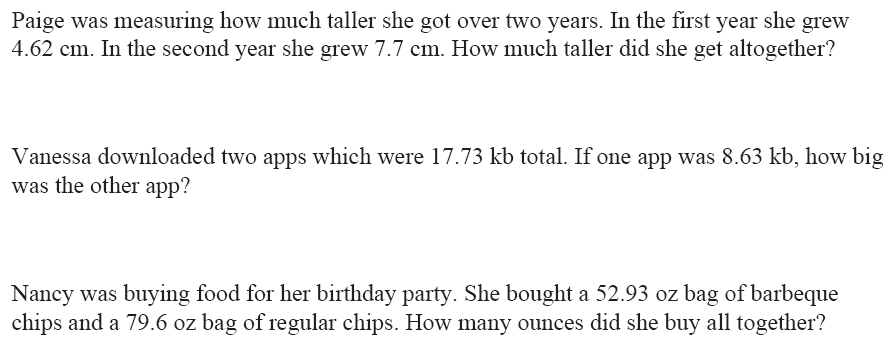 We Do
Find the sum or difference.
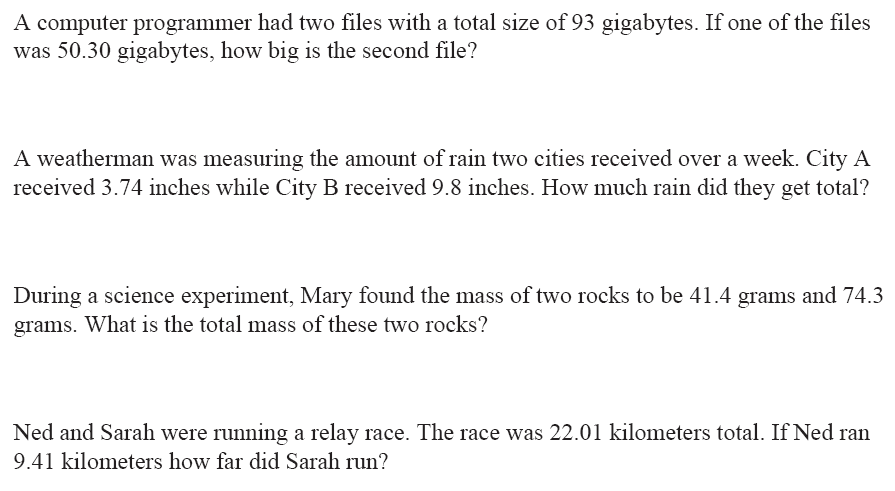 You Do